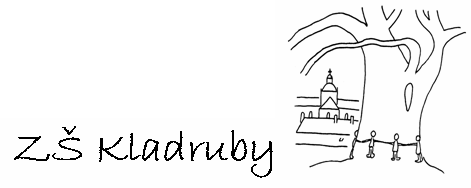 Škola:			Základní škola Kladruby			Husova 203, Kladruby, 349 61Číslo projektu:		CZ.1.07/1.4.00/21.3668			Modernizace výuky
Autor:			Mgr. Jaroslava Jašová

Název materiálu:	VY_32_INOVACE_D.03.14.Cesky.les
Šablona:		III/2 d)
Sada:			3) Tachovsko

Předmět:		Vlastivěda
Třída:			IV.
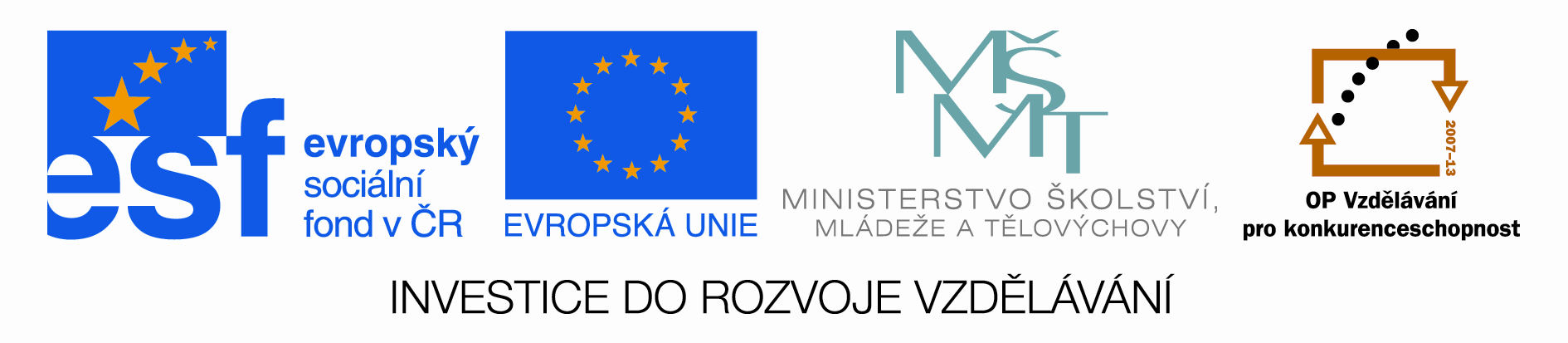 Anotace:

Prezentace má seznámit žáky se základními informacemi o Českém lese.
Klíčová slova:

Český les
Čerchov
Rezervace Diana
Havran
Dyleň
Kateřinský potok
Rezervace Podkovák
Český les
Hraniční pohoří České republiky, jehož část tvoří západní okraj Tachovska.
Havran – nejvyšší vrchol Tachovska
Torzo vojenské věže
Zbytky oplocení vojenského objektu
Hřeben Českého lesa
Rozhledna na Čerchově
Dyleň
Práce bobrů
Václavský rybník
Rezervace Diana
Rezervace Podkovák
Kateřinský potok
Zámek na Dianě
Fotografie byly vytvořeny autorem prezentace.